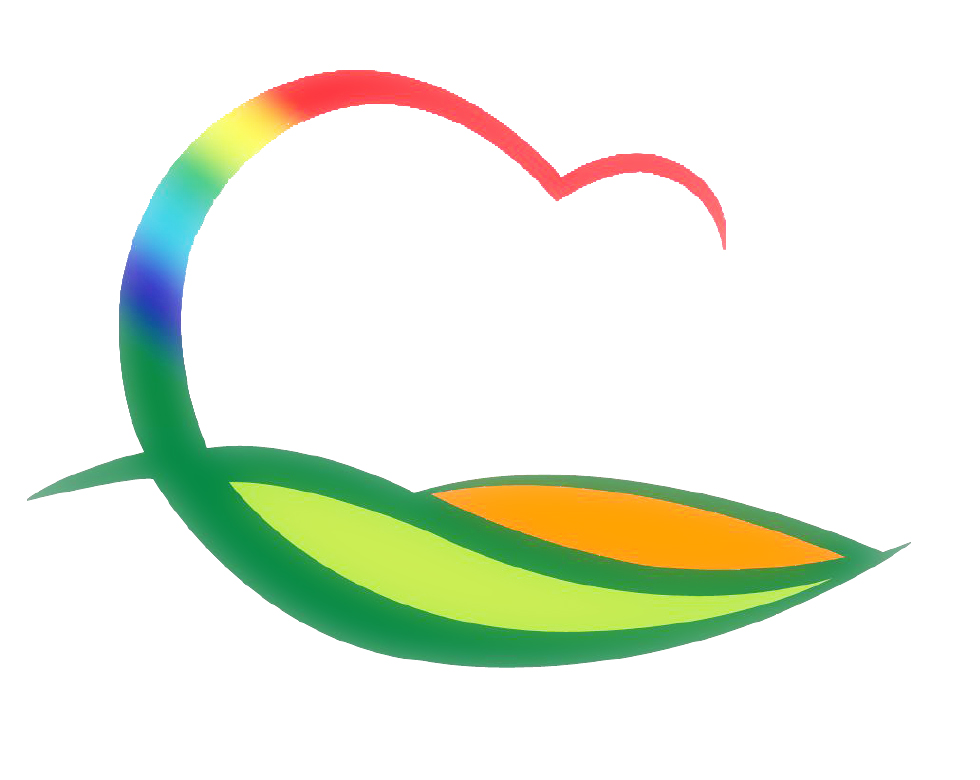 주간업무 (5.10. ~ 5.16.)
도 시 건 축 과
3-1. 2021년도 주민생활 편익사업 준공
대 상 지 :  용산면 한곡리 배수로정비공사 외 9건
사 업 비 : 278백만원
3-2.  황간면 소규모재생사업 추진
대 상 지 : 황간역 광장
사 업 비 : 41백만원
추진내용 : 무대 조형물 설치 공사 계약
3-3.  옥외광고 소비쿠폰 지원사업 공고
대 상 자 : 옥외광고 지원을 원하는 관내 등록 소상공인
사 업 비 : 금11,907천원(4개업소)
추진내용 : 간판 제작 및 설치 지원